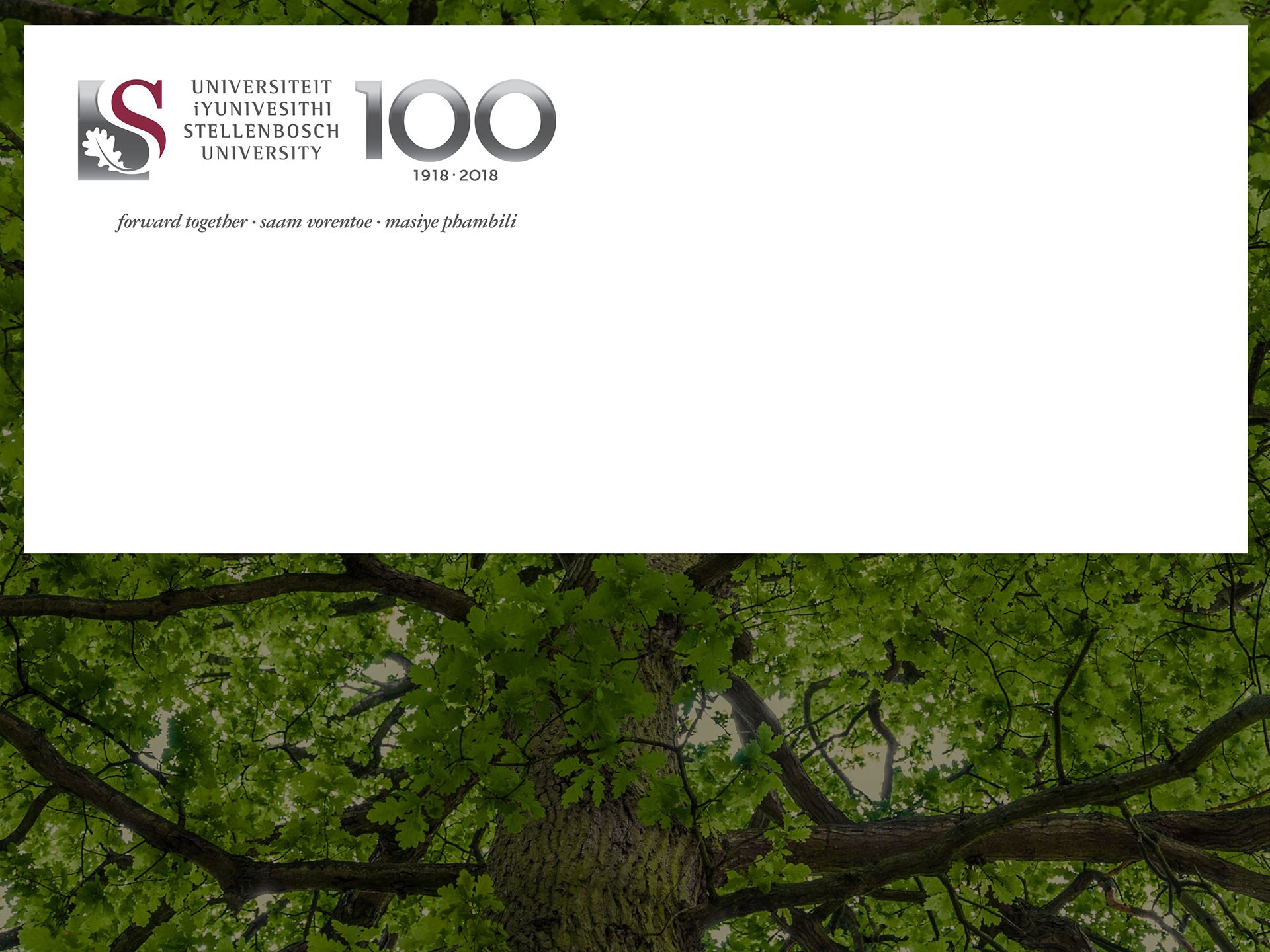 Cloudy with rain, but clearing later​
Stellenbosch University’s journey to select and adopt cloud ERP & SIS services​
​
Ralph Pina​
Director: IT (Institutional Software Solutions)​
.
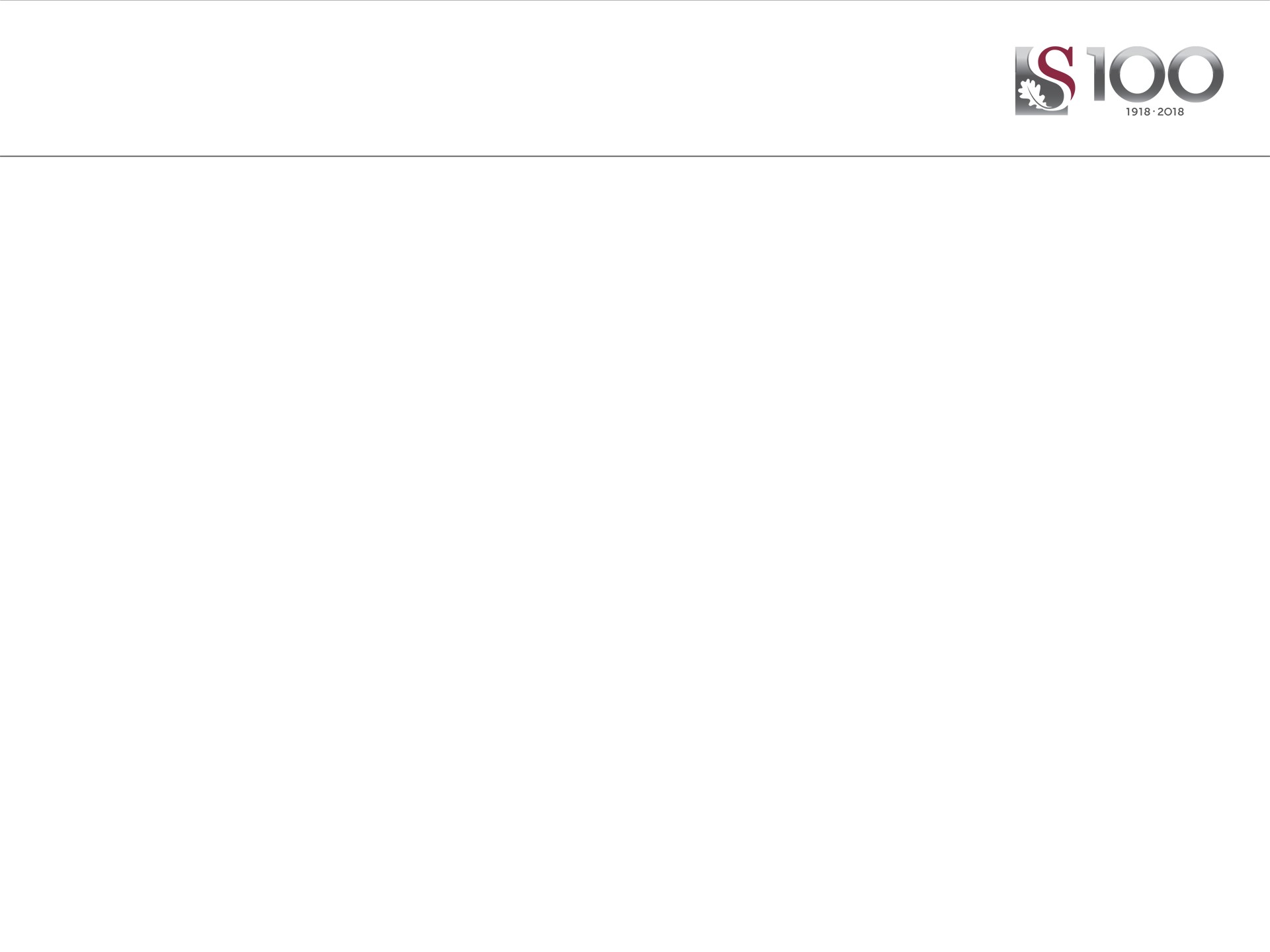 Abstract: Adopting cloud applications (SaaS) has profound implications for university IT divisions. Stellenbosch U would like to share its procurement experiences and its view of implications, of adopting cloud SaaS for SIS and Financials. The experience ranges from preparing RFIs and RFPs, through contract negotiations to implications such as a possible new scope for IT infrastructure and new roles and capabilities in the IT division.​
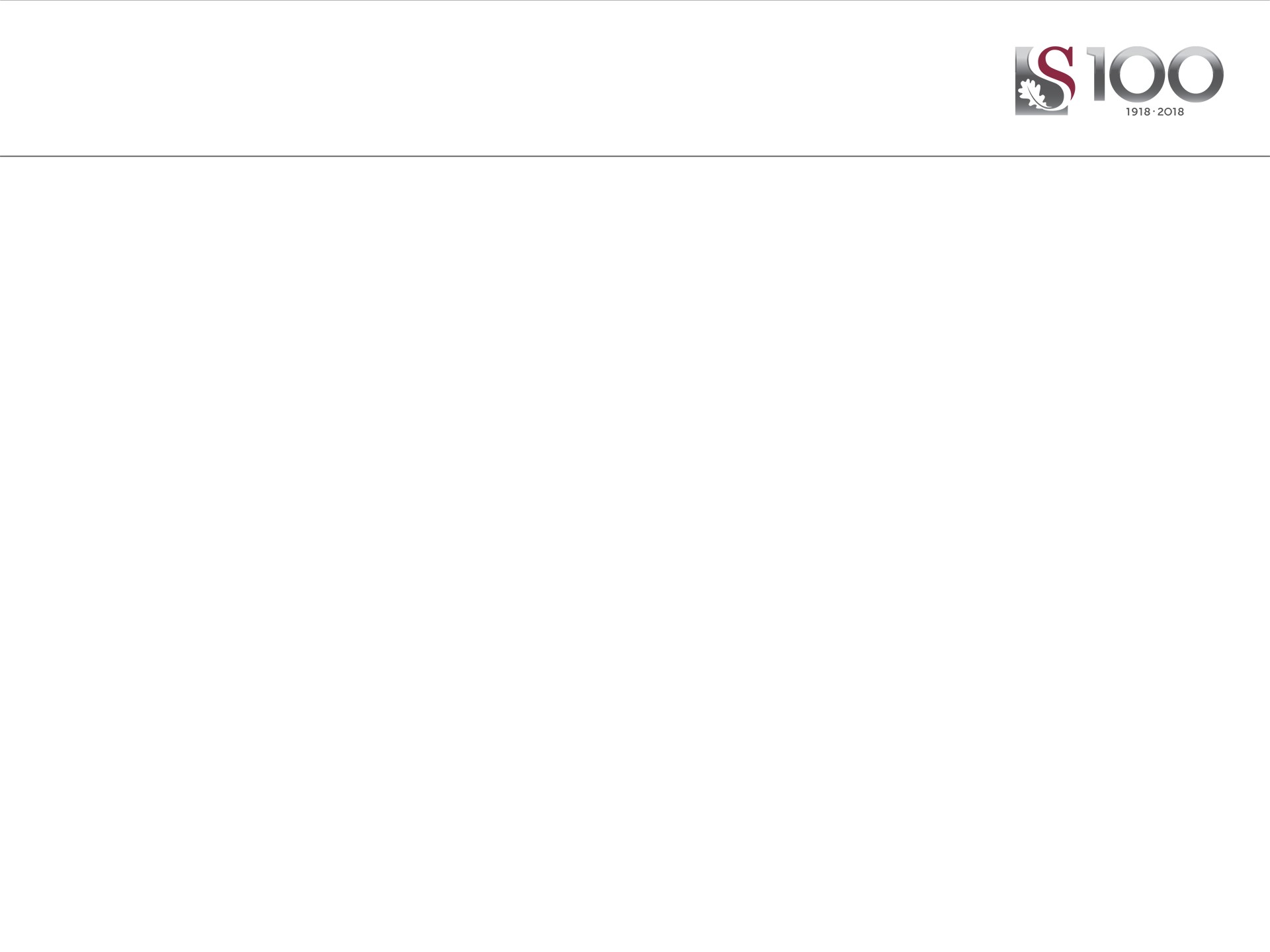 2013
Motivate ERP
Systems Renewal
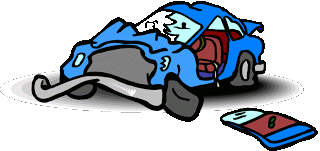 2021
Final
Go Live
2019
Procured
Cloud SIS
Cloud Financials
2019
Start implementing
both
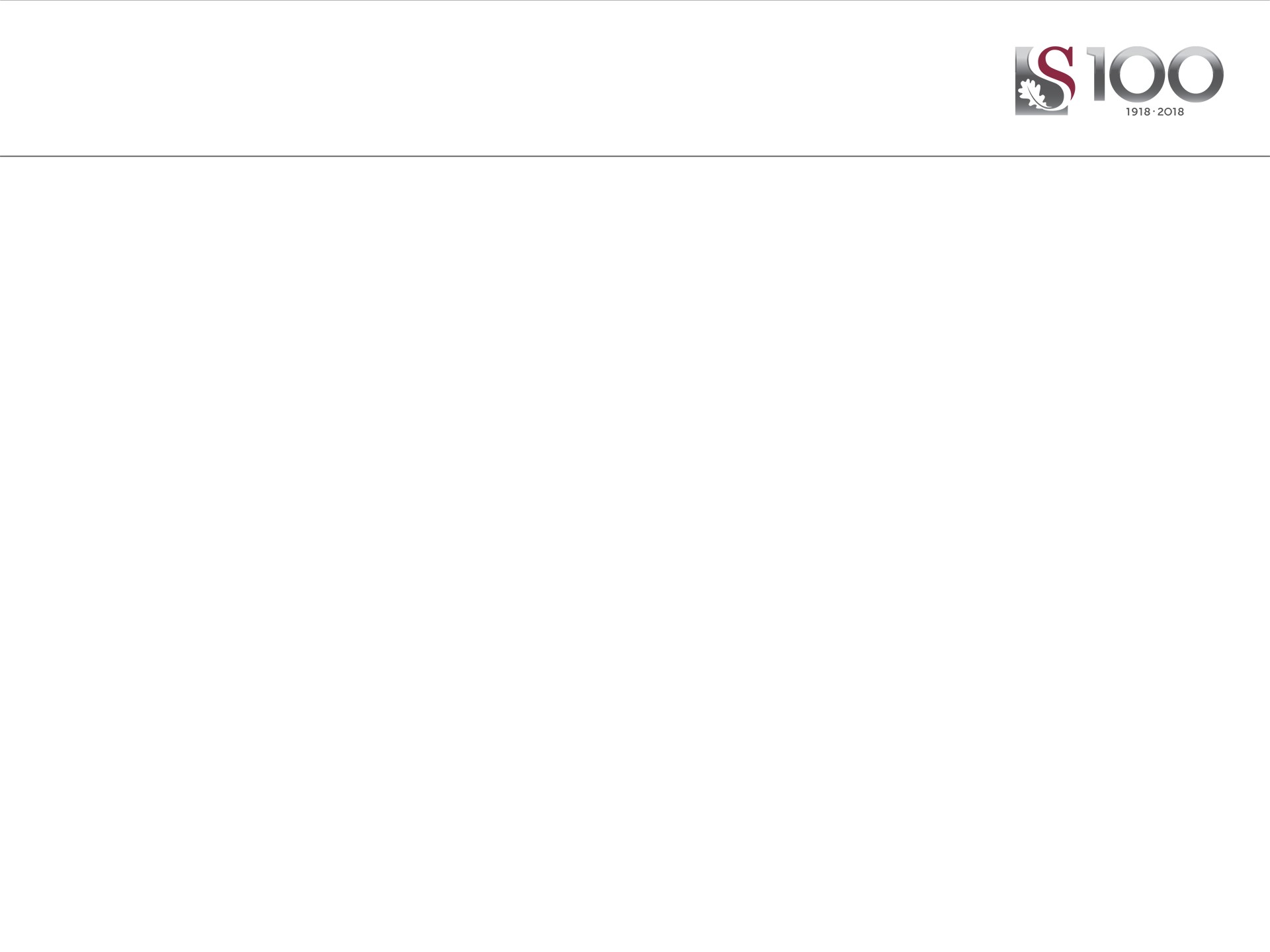 SU context​
Software-as-a-Service (Cloud)
Commercial off-the-shelf Software Applications (COTS or Classic)
Open/Community Source Software Applications
Custom Software Applications
(Legacy)
Adabas/Natural dev
SIS, FS still in production
SIS, FS, HR into production
Oracle HR in production
Web frontends, portals & integration
Monolithic ERP suite
Mobile
1980
2000
1990
2020
2010
2014

Council
Approves
System
Renewal
Facebook
Google
WWW
Win
Linux
iPhone
PC
Cell
Java
5
Integration/ portals
[Speaker Notes: Student portal went live in 2004, back-ended by A/N SIS
Mobile web apps went live in 2008]
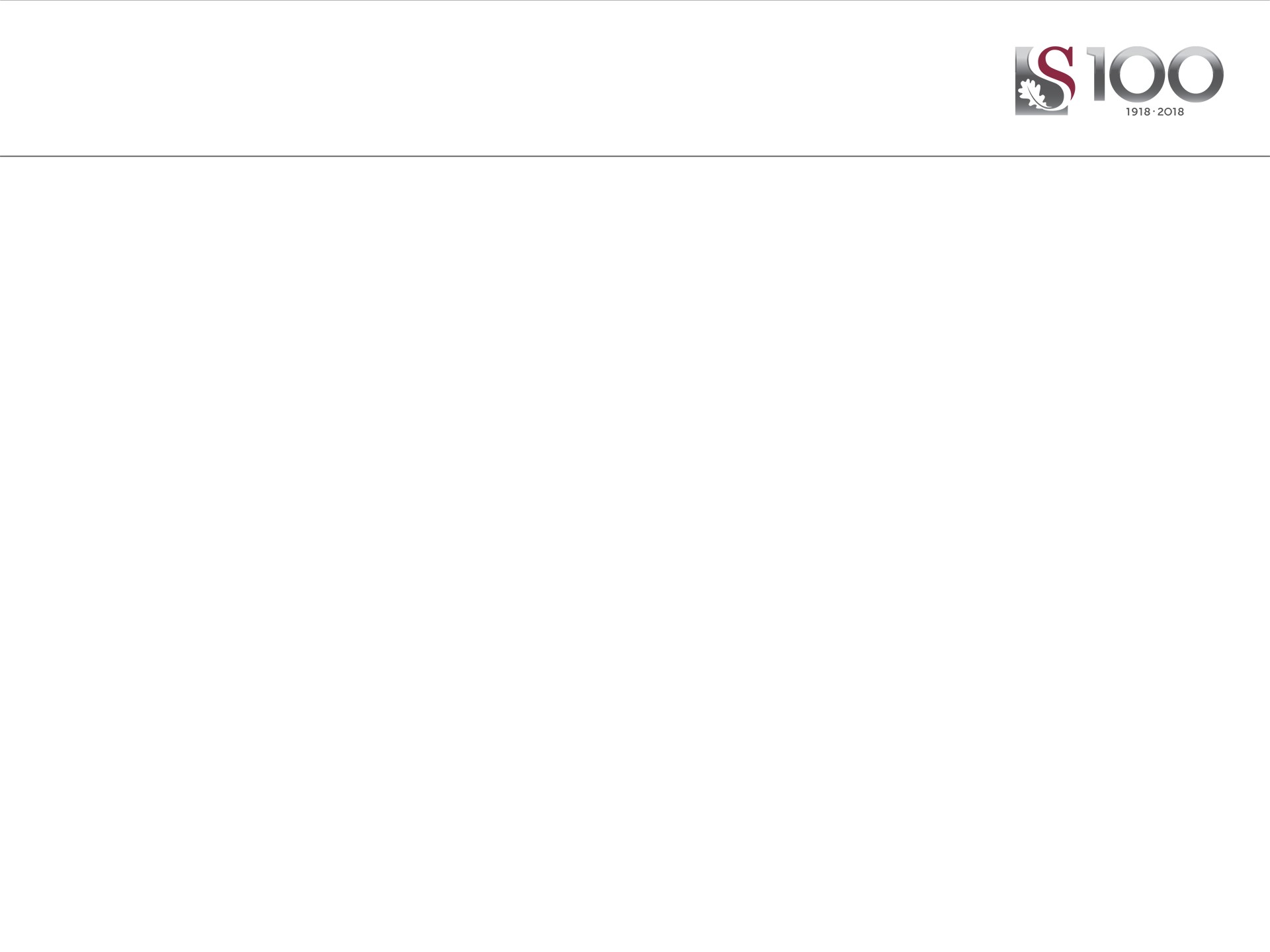 SU’s Business Case for renewal (2013)​
Risks
Aging platform & technology, scarce skills, difficulty of integrating
Knowledge embedded in key staff – retirement
 Opportunities
Strategic imperative to broaden access > non-traditional courses & programmes, semesters & quarters, flexibility
 Partner early enough to influence Kuali Student
 Obsolescence – 20 years in production
No burning platform, time for a smooth transition

Back then the strategy was to participate in Kuali Student development and implement Kuali Financial System (KFS)
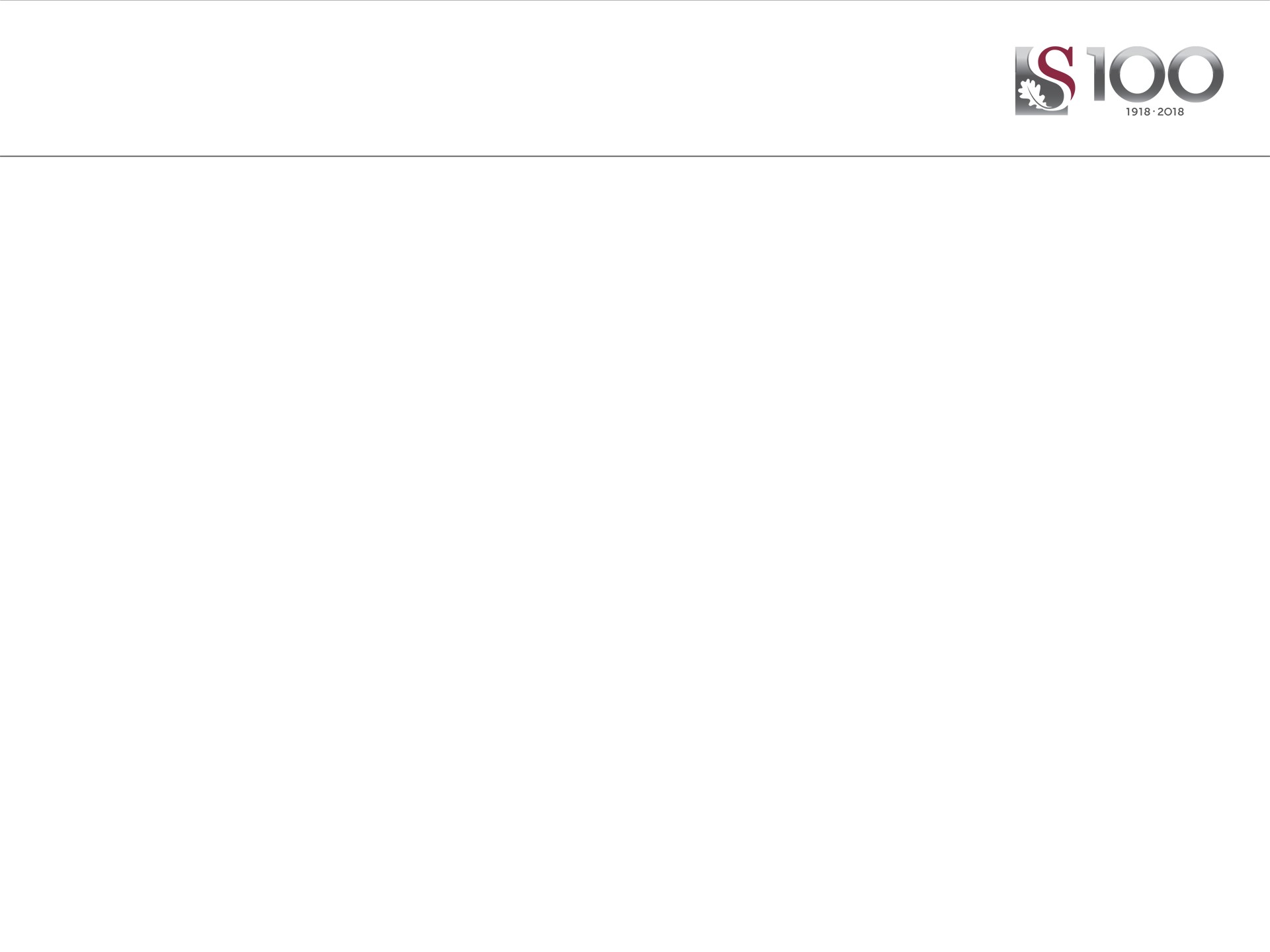 SU “ERP” system headcount (2014)​
Unicom
projections
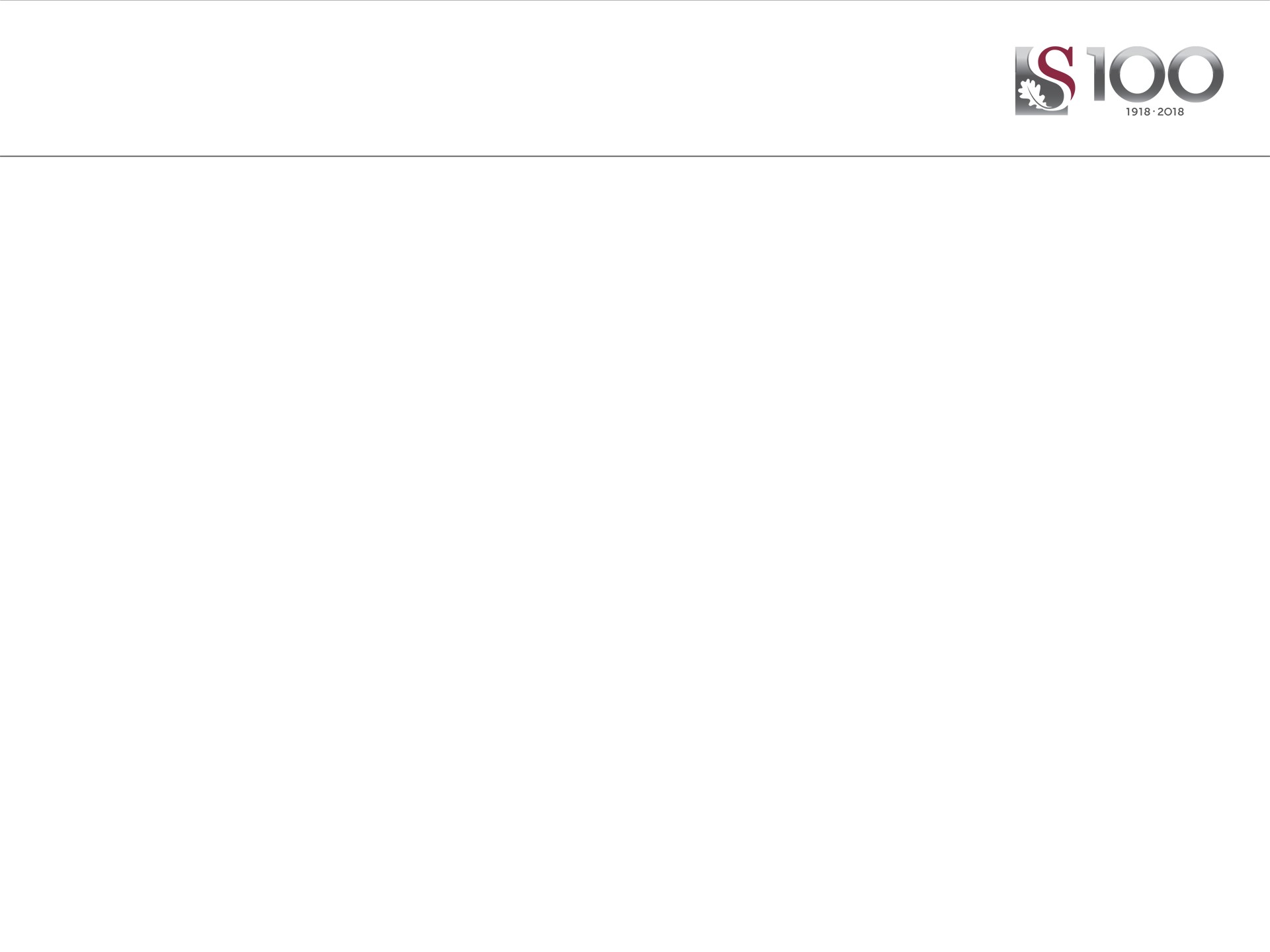 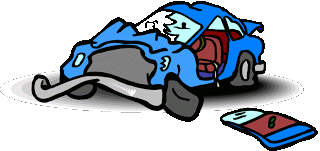 What happened to Kuali?​
Mid-2014 Kuali Foundation changed its community model > KualiCo​
SU and NWU signed a co-operation agreement – Kuali Student and Kuali Financial System (KFS)​
From 2015 to mid-2017 NWU/SU joint development partners on Kuali Student (3-yr project)​
In early 2017 SU concluded that Kuali Student would not deliver​
SU was still planning to implement NWU’s South Africanised version of KFS, but growing concerns about functional gaps and technical debt, a community of 2​
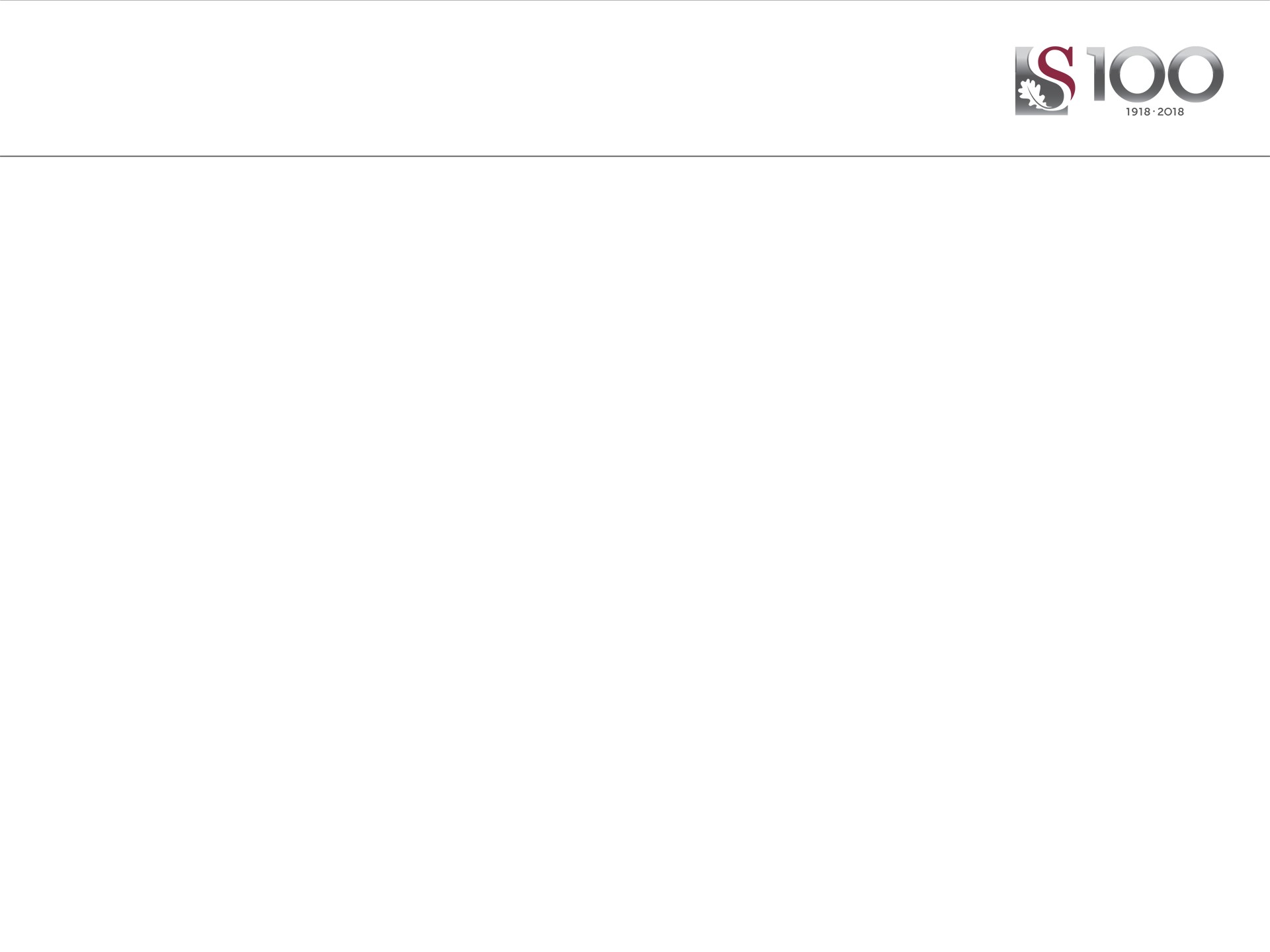 And then …
April 2017 - Exploratory workshop of Unit4’s cloud SIS with SISGlobal​
Gartner’s Market Guide for Higher Education Student Information Systems of 4 April 2017​
New cloud SIS services​
Unit4 Student Management​
Workday Student​
Oracle Student Cloud​
Newly vibrant market​
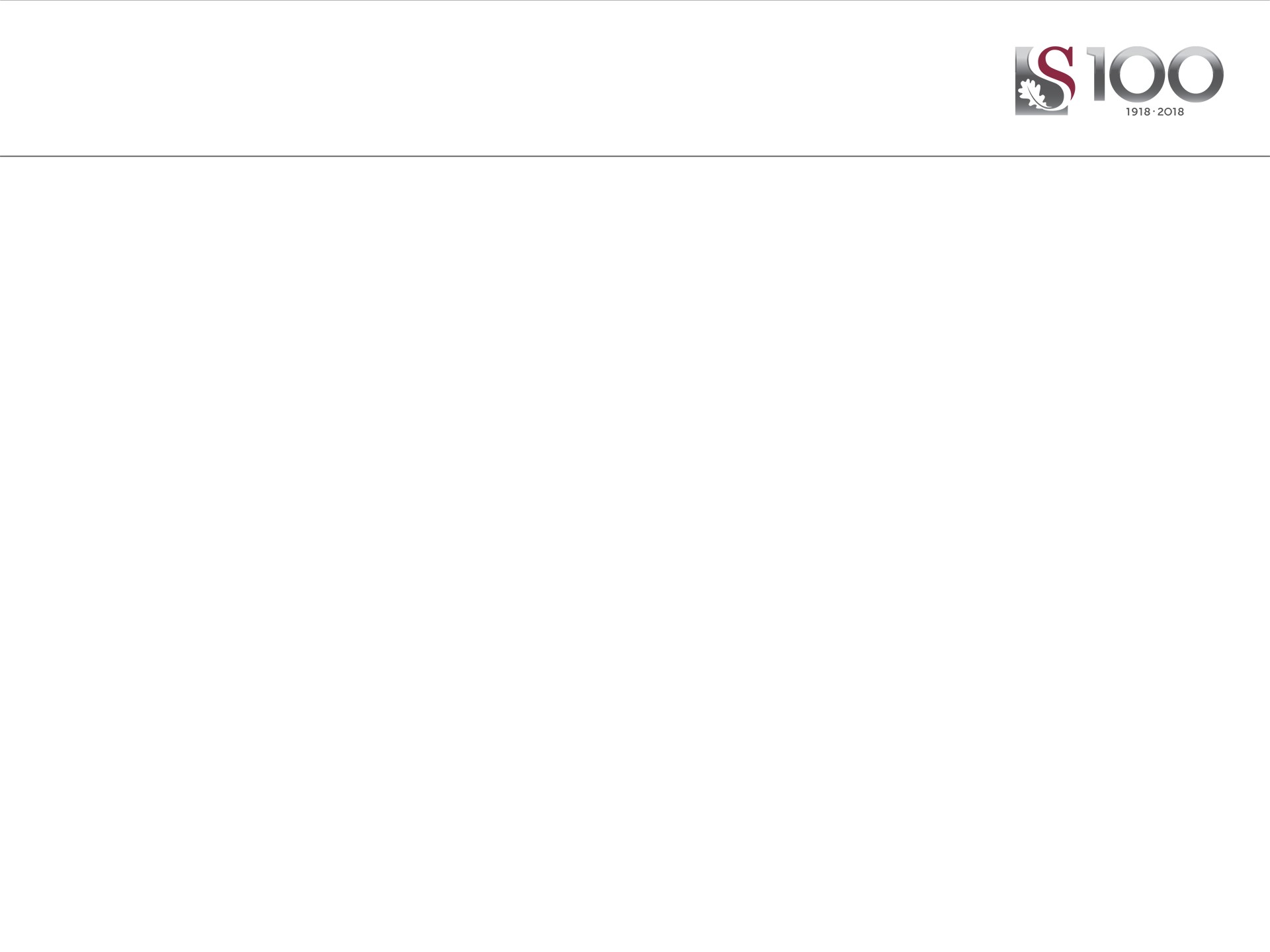 Procurement & Contracting​
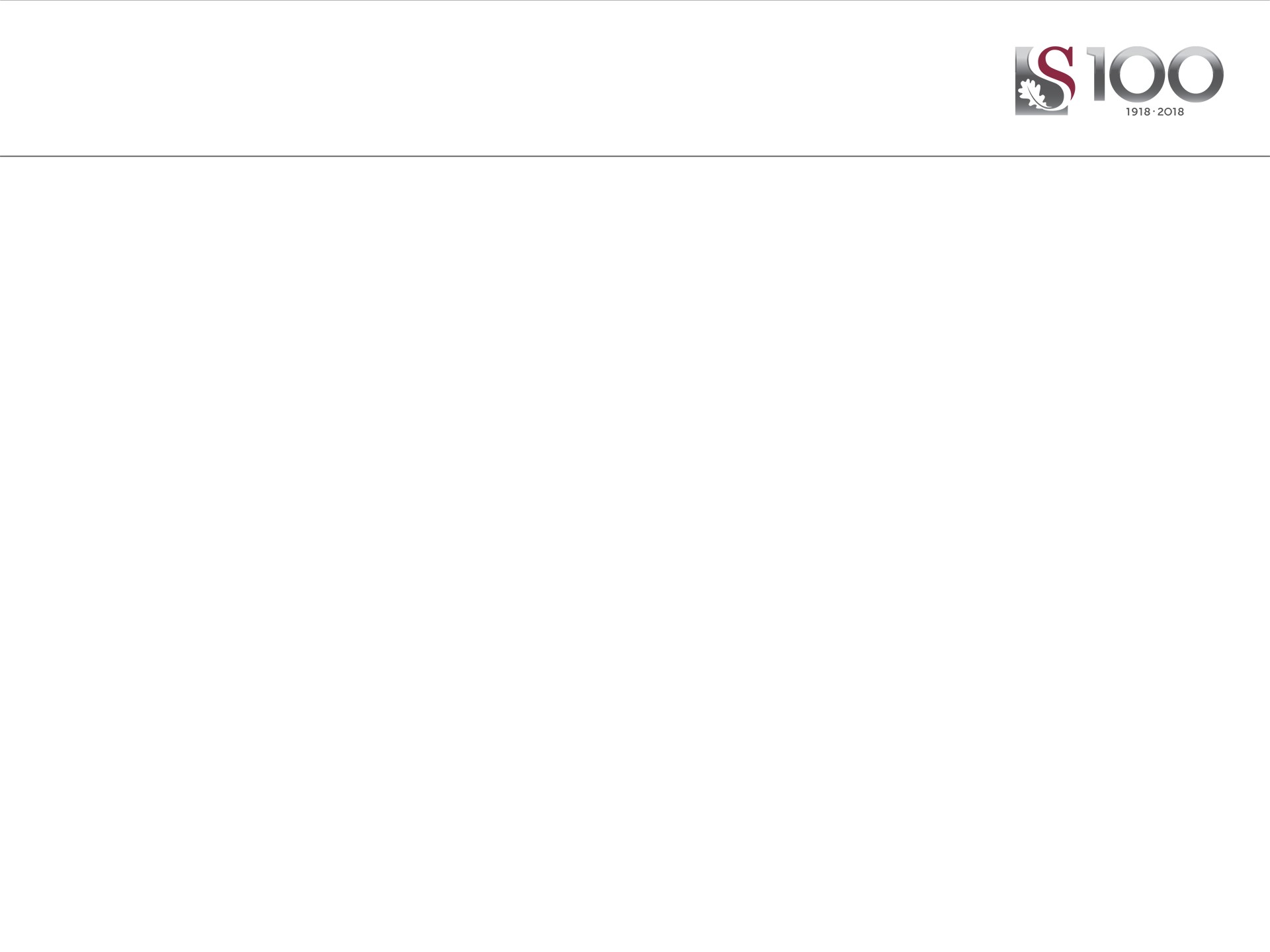 Traditional 
RFP process
Dialogue or
Competitive
RFP process
May to Jun 2018
5-day workshops 
per vendor
250 stakeholders
Mar 2018
RFP to 3
vendors
Sep 2017
13 vendors
7 responded
Oct 2017
Workshops 
with 7 vendors
SUNStudent
(SIS)
Aug to Oct 2018
Negotiate & approve
Aug 2018
RFP to 3 
Vendors; 
4 solutions
Oct 2018
3-day workshops
per solution
30 stakeholders
Feb 2018
RFI to 3 
vendors
Apr 2018
5 solutions offered
Workshops
Nov 2018
Negotiate & approve
SUNFin
(ERP)
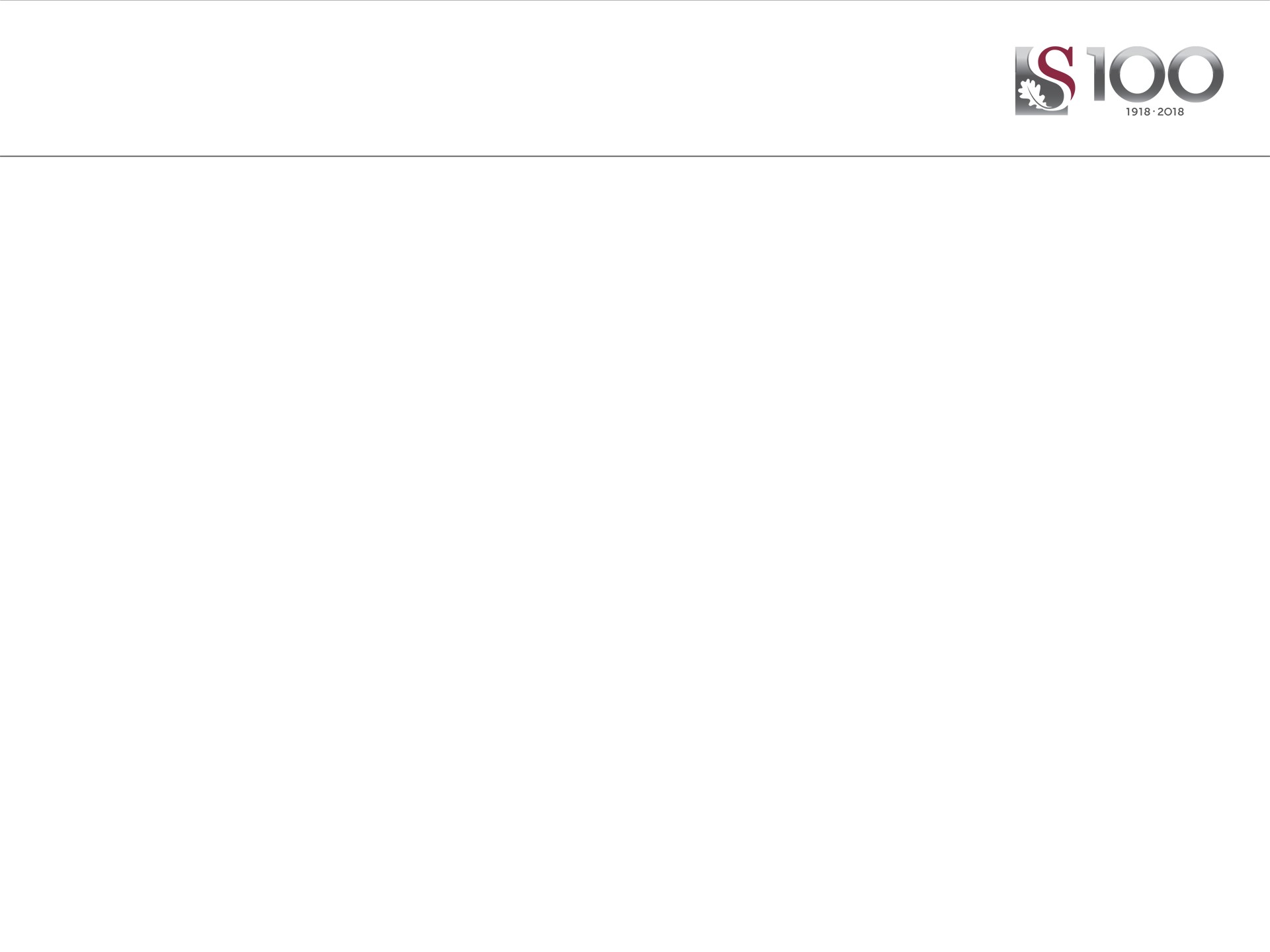 Procurement lessons learnt​
Ensure ownership of initiative and process by the functional leader​
Dialogue RFP works; the vendors know it from international bids​
Be thorough and prepare well​
Involve stakeholders, be transparent – it will win half the organisational change management “war” 
Require organisational change management as part of proposals​
Consult Gartner on negotiating with vendors; know what your leverage is​
Learn how to negotiate cloud contracts​
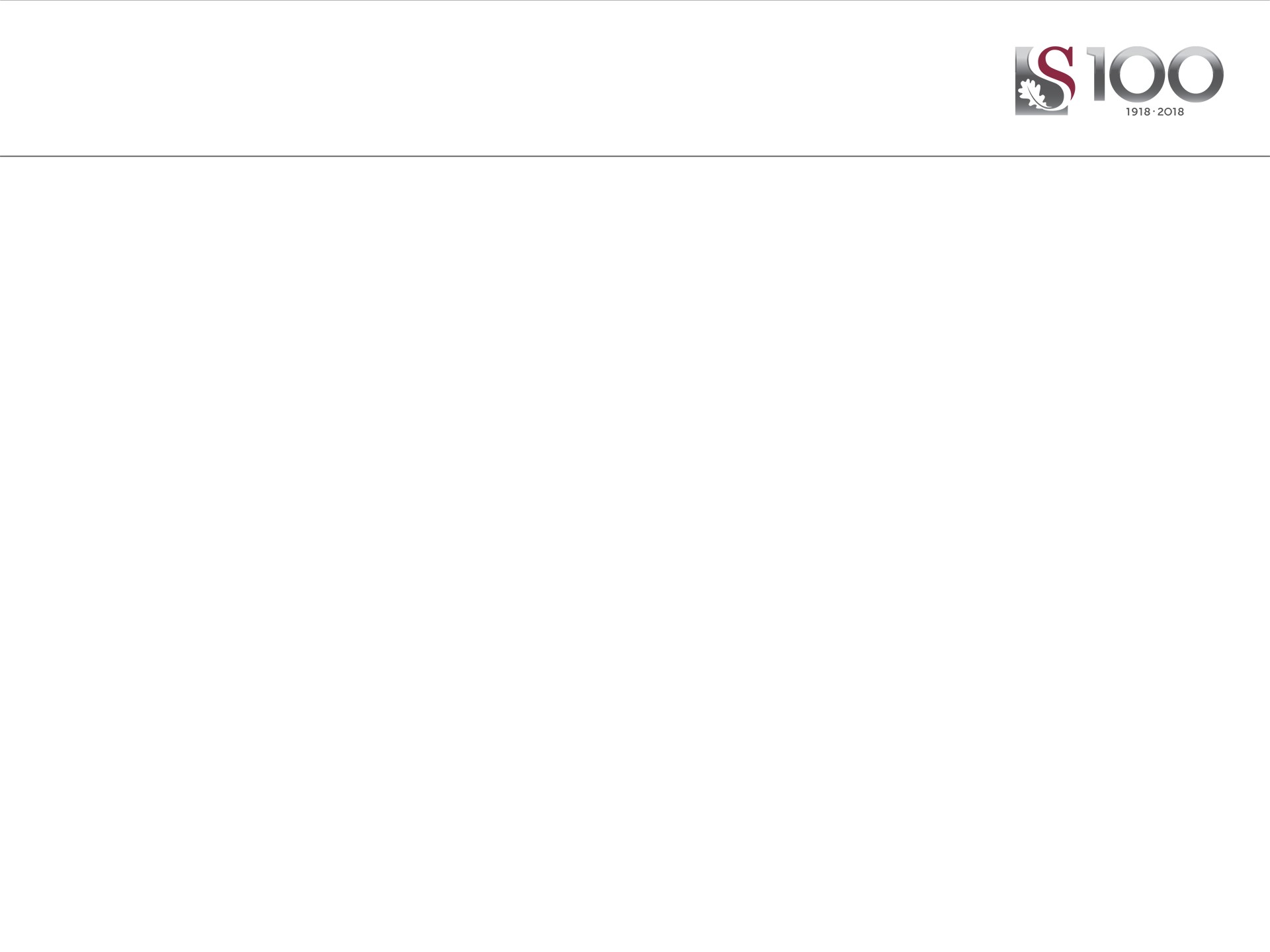 Which cloud solutions did we select?​
SUNFin: Oracle Financials Cloud (ERP)Implementation partner: Visions Consulting
SUNStudent: Serosoft AcademiaImplementation partner: Eiffel Corp


We currently still run Oracle EBS HR/HCM on-premises & OBIEE
We currently use Oracle SOA Suite (on-premises) as our integration platform
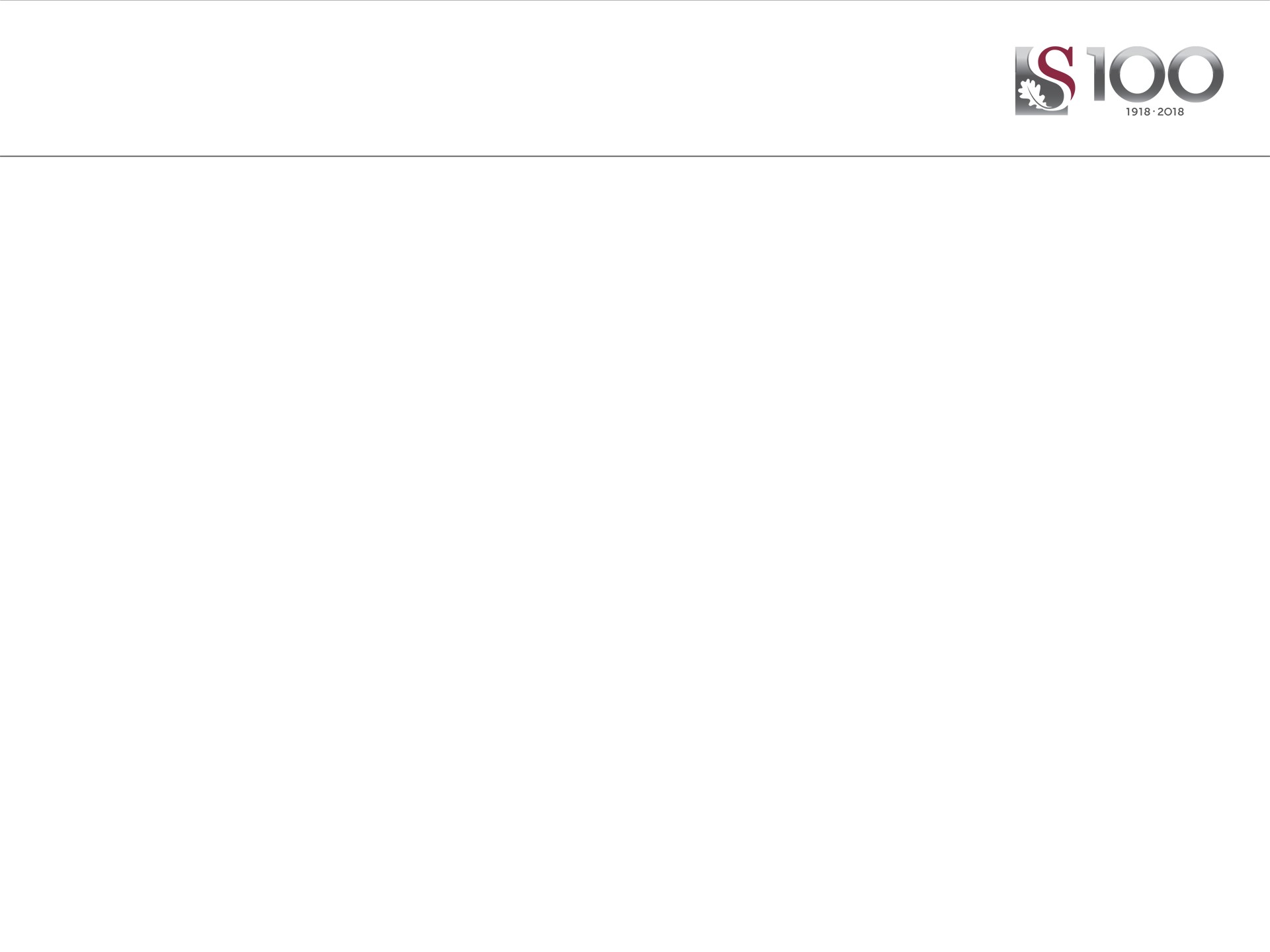 Cloud is Cloud is Cloud … right?
Oracle Financials Cloud (SUNFin) is a pure SaaS Configurable but business processes must adapt to the service’s processes and practices > “Cloud Process Alignment (CPA)” 
Serosoft Academia (SUNStudent) is a cloud-hosted service with a perpetual licencing model (or subscription)
Configurable service with rich functionality, but
But also “customisable” by Serosoft for SU, with caveats
All requirements in the RFP (some are not normally in a SIS) are “in scope” – within reason
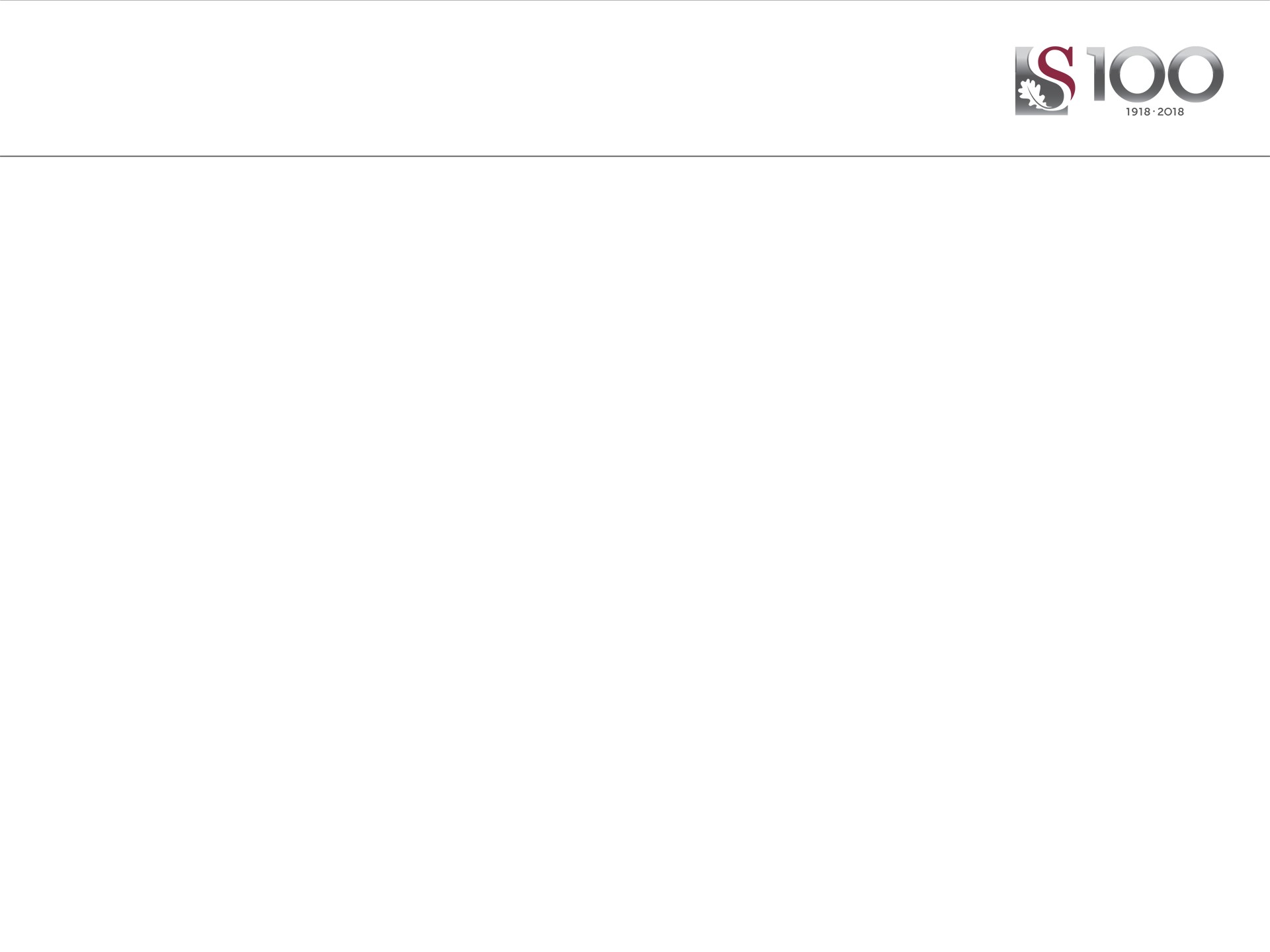 SUNFin: Draft High-level Project Timeline
2020
2021
2019
Budget
Go-Live
Budget
Year End
Audit
Ph 1 Project Mobilisation
Core Team (IT, Finance Faculty, Initial scope definition & CPA prep, Governance)
3 Review Iteration 2
Iteration 2
Ph 5 Testing and Training
Phase 2 Envisioning our Future
Trainers
Train Testers
Conduct CPA Workshops (Finance/ IT & Faculty Reps)
Restricted availability
Tolerance and workflow testing
Integration & performance testing
Mobilise workstreams
UAT testing
Iteration 1 preparation
Milestone
Update (test)-review
RAPID data spreadsheets
Workflow & Authorisation – Iteration 2 prep
Integration Requirements Definition
Updated Training material
Train Users
Training Approach & Plan
Ph  3 Review Iteration 1
Visions configure Iteration 1
Iteration 1
Develop train the tester training
Ph 6 Deployment Ready Checks
Workshops to review Iteration 1 (Finance/ IT/ Faculty Reps
Detail implementation planning
Go live Prep
Post Imp Support
SunStudent Coordinated Planning
Test Strategy & approach & plan
Data cleansing initiatives
Data migration strategy
Ph 7 Data migration
Ph 4 Integration Build & Testing
Architecture Design
To BE Finance and IT & organisational realignment
Change Management Strategy/Change Interventions/ Communications / Stakeholder Engagement
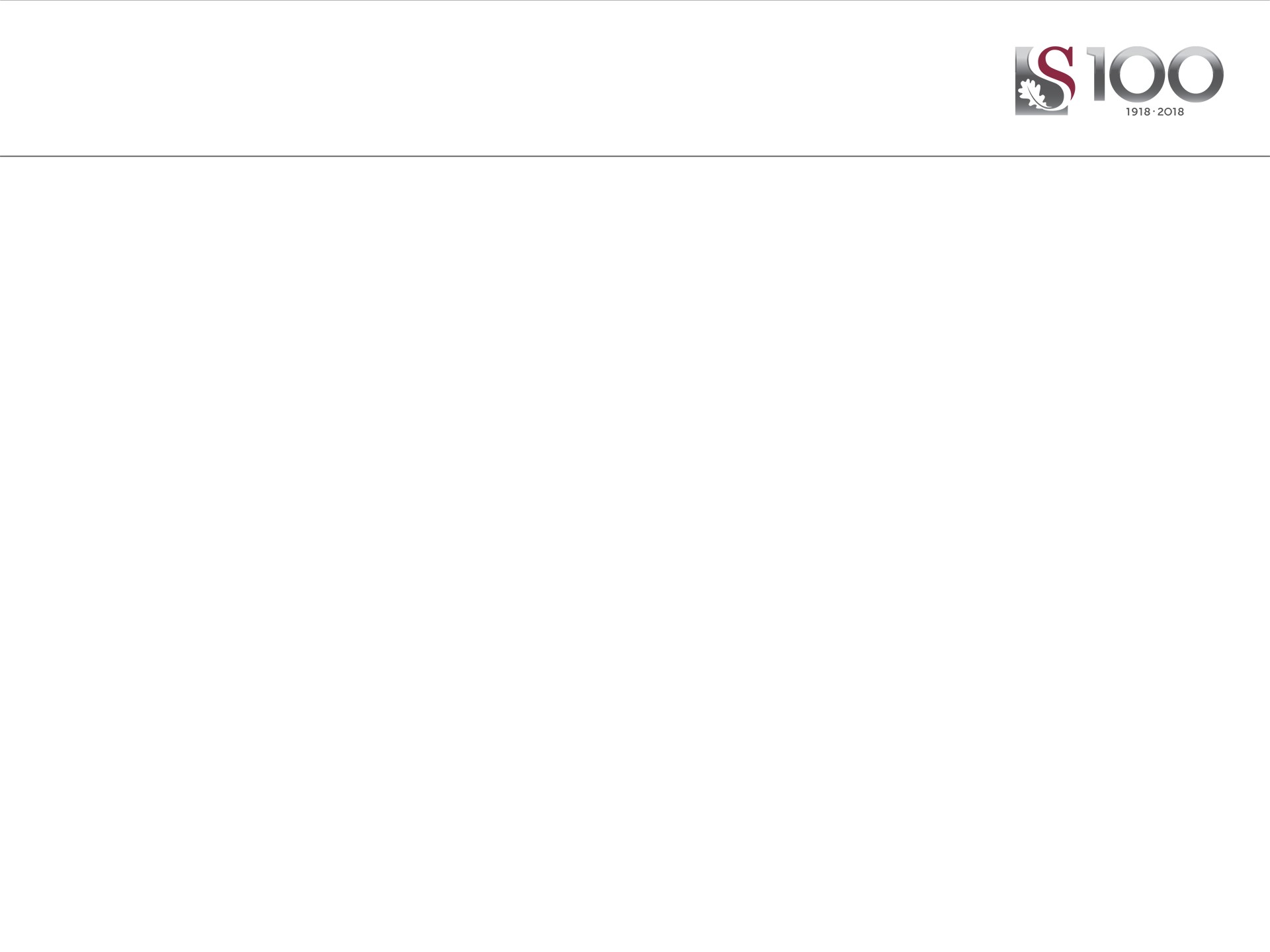 SUNStudent implementation approach
3 x “Blueprinting” workshops with 300+ stakeholders each, 2-3 weeks each
Workshop 1 is complete; massive participation
Facilitated by Serosoft (Eiffel provide project and change management services)
Academia demos in workshops use SU data samples
Academia demos are the starting point for each functionality discussion
Output is Blueprint document describing SU’s requirements and what Academia will provide, which contractually defines the scope of the implementation
SU’s “unique” requirements will be incorporated into the Academia product, where reasonable
Blueprint for sign-off by end Oct 2019
Phased implementation, with first phases live in 2020 (?) & main go-live in 2021
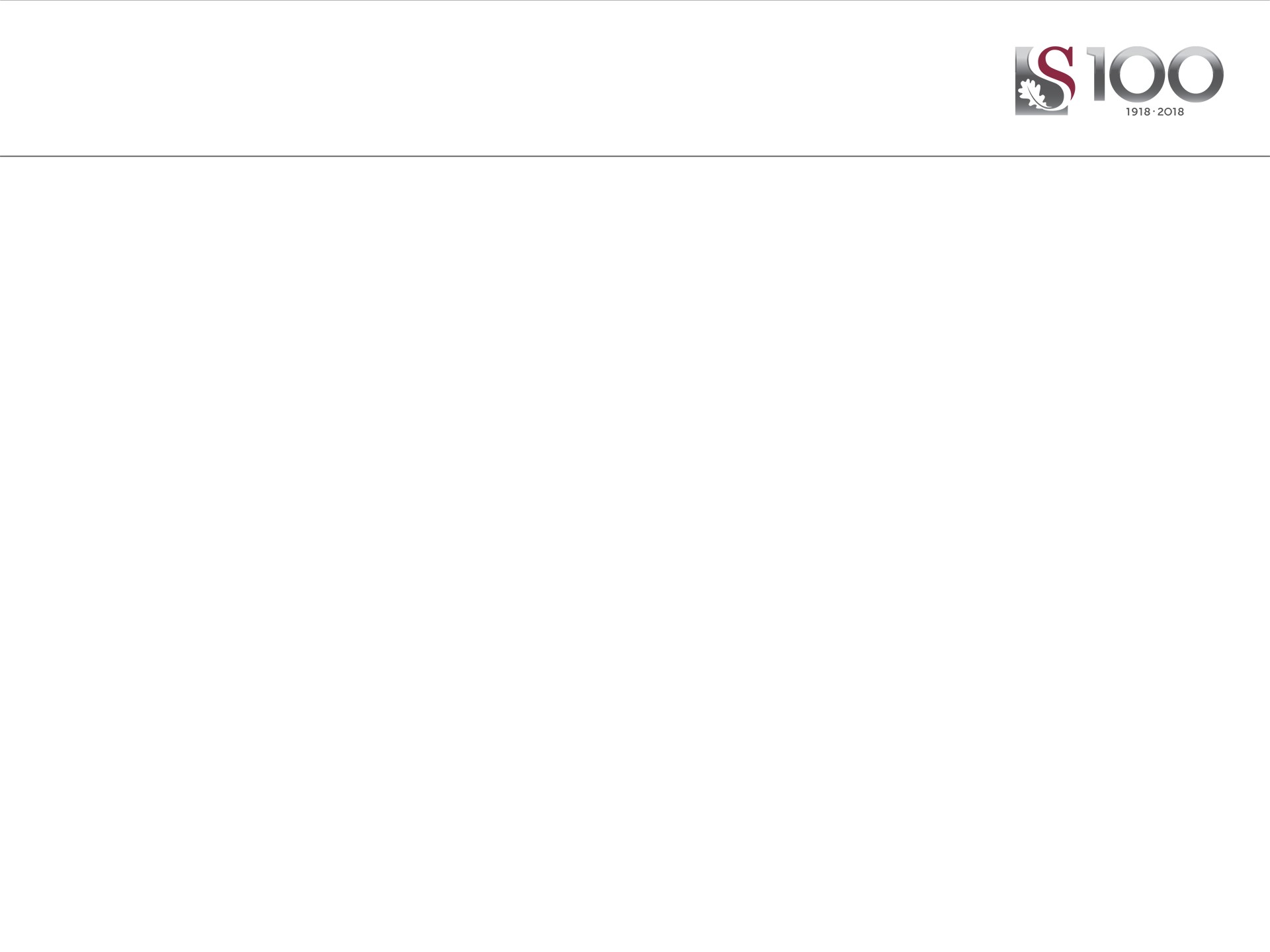 Typical SaaS service level agreement objectives​
Incident Response and Resolution times, depending on Severity classification​
Service Responsiveness​
Service Uptime defined as service availability​
Disaster Recovery plan objectives​
[Speaker Notes: Why is this VITAL?
You have a new relationship with software vendors: they are no longer providing solutions that you run; they are now part of your operations. You are totally dependent on them.]
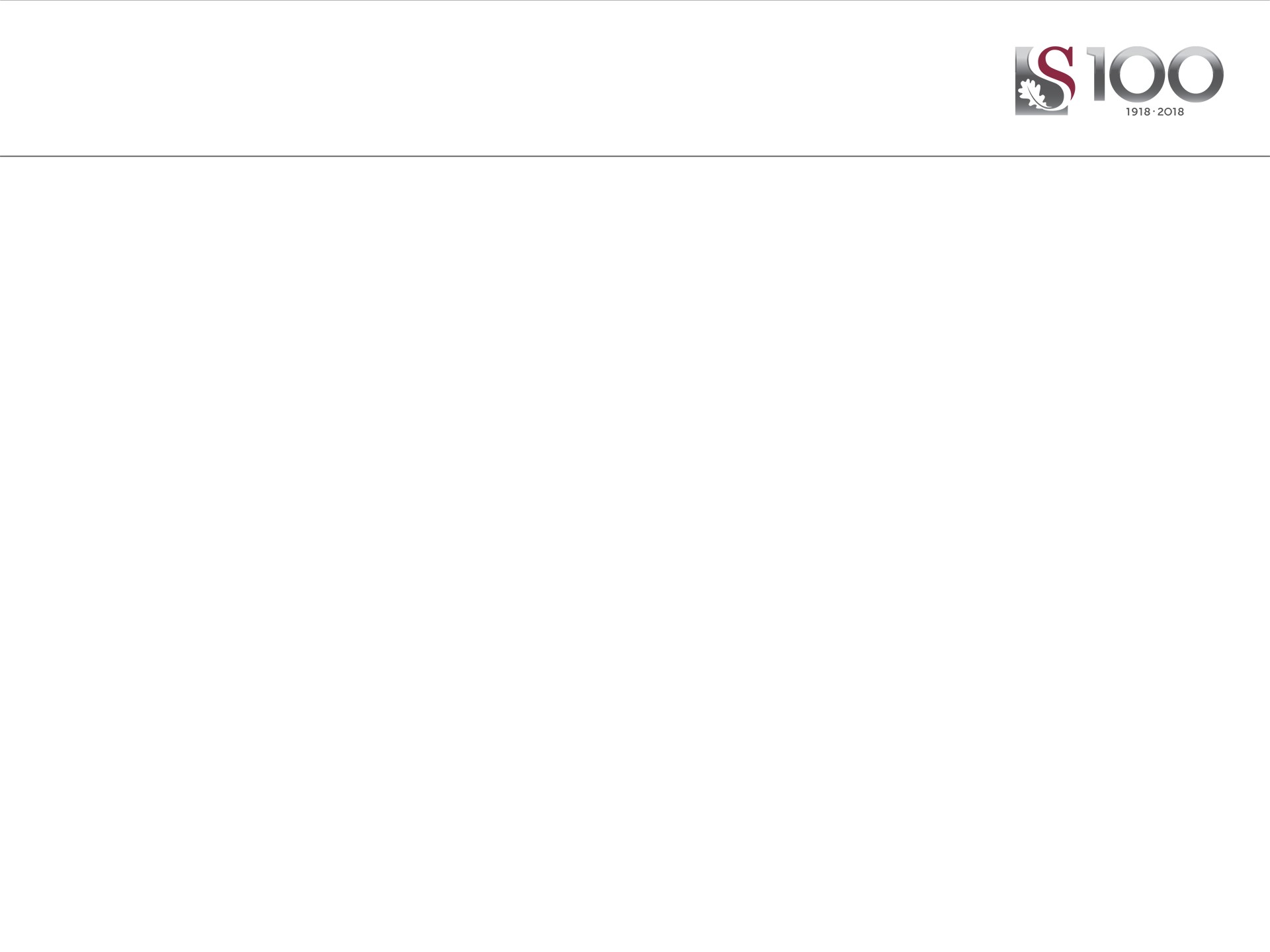 Incident Response and Resolution Times
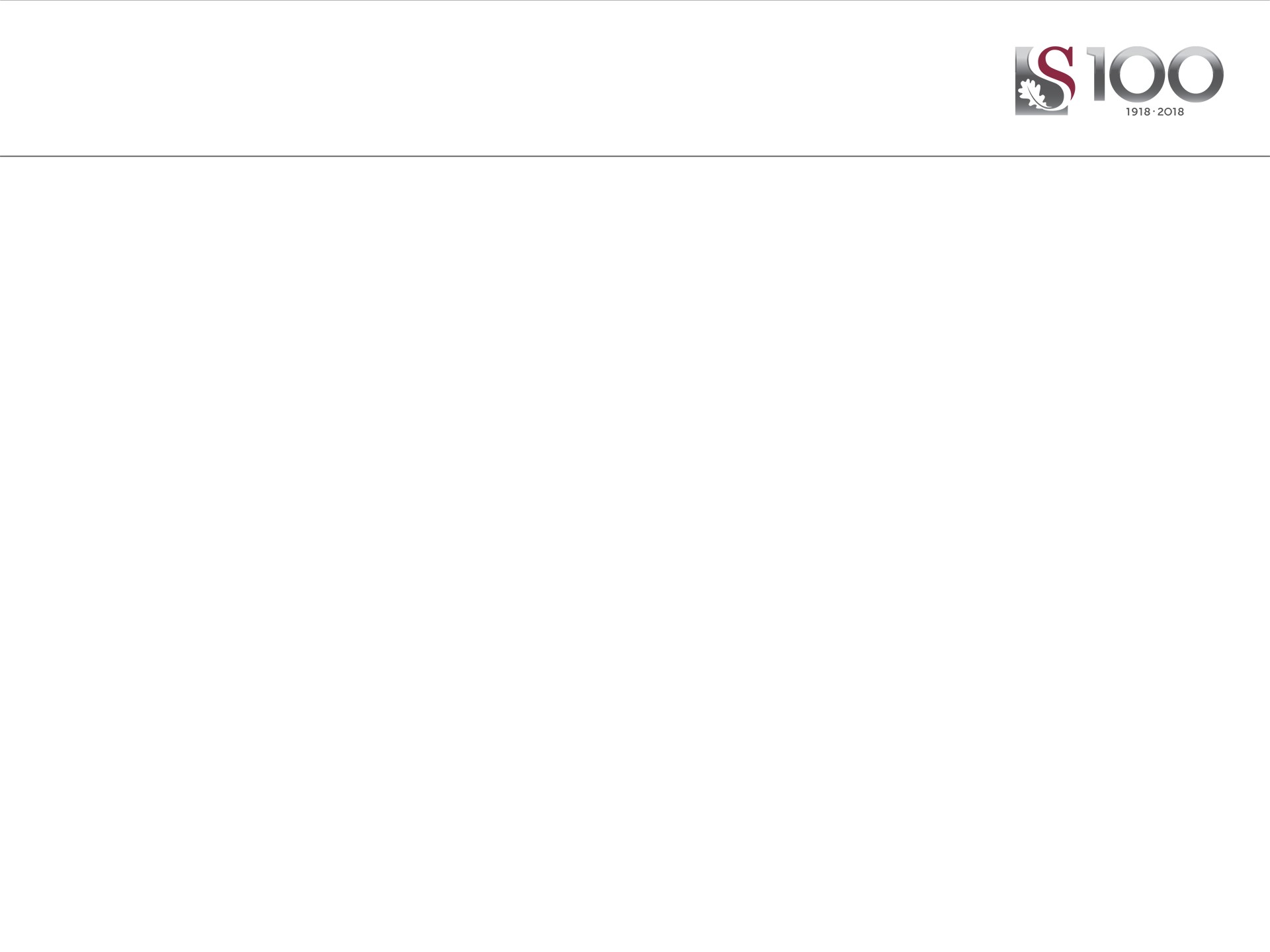 Service Responsiveness
Automatically monitored, measured and reported
Objective measured at the point where the Data Centre connects to the Internet
Objective <= 3 secs to render a page or response (negotiable)
Also request monitoring at customer-defined endpoints
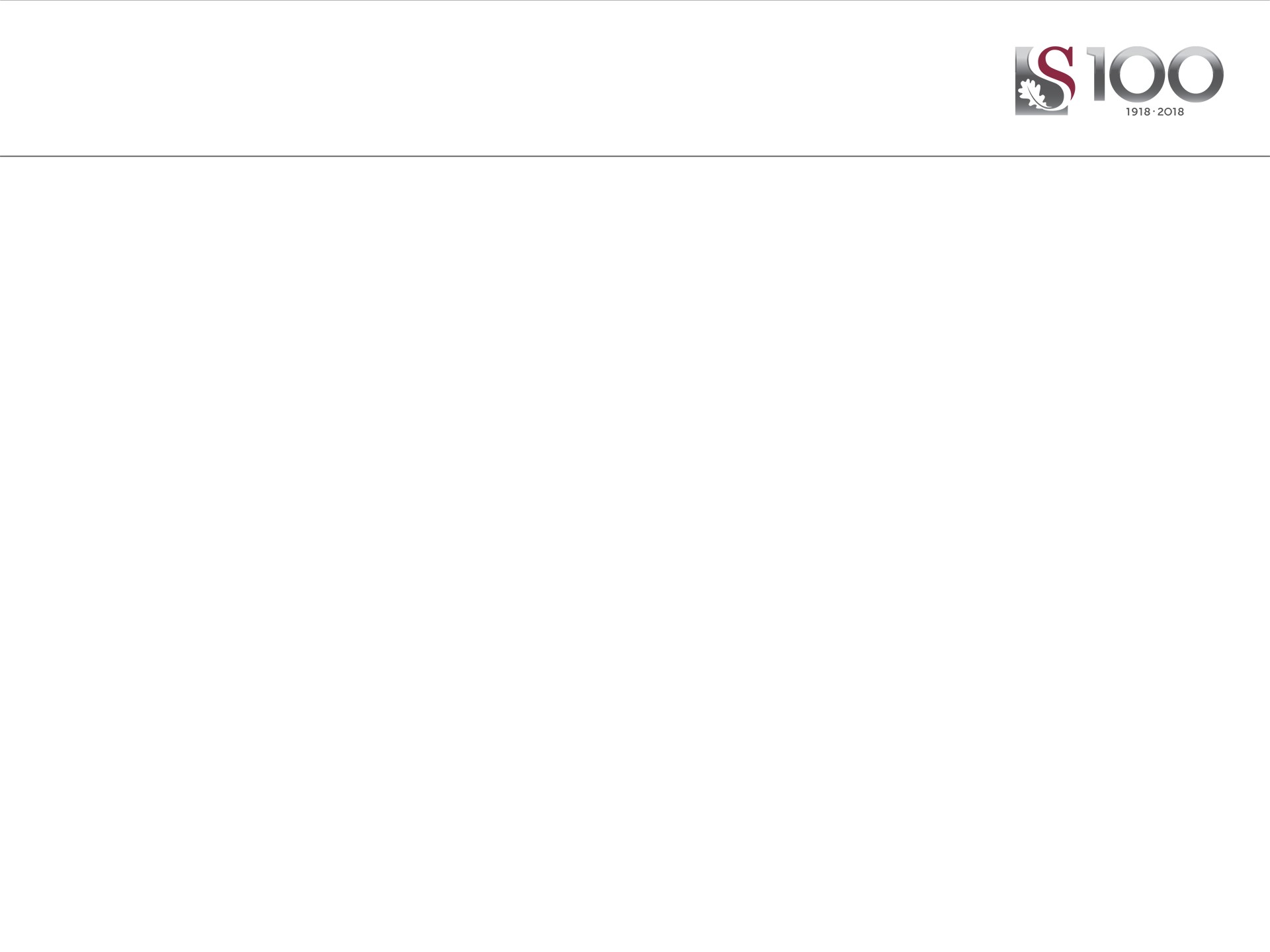 Service Uptime
Service Availability = (Total - Incidents Time – Scheduled Maintenance) / (Total – Scheduled Maintenance) x 100 
"Incidents Time" = means the elapsed time that the Service suffered from unremedied Incidents as measured at the outer perimeter of the data centre from where pages or responses are served
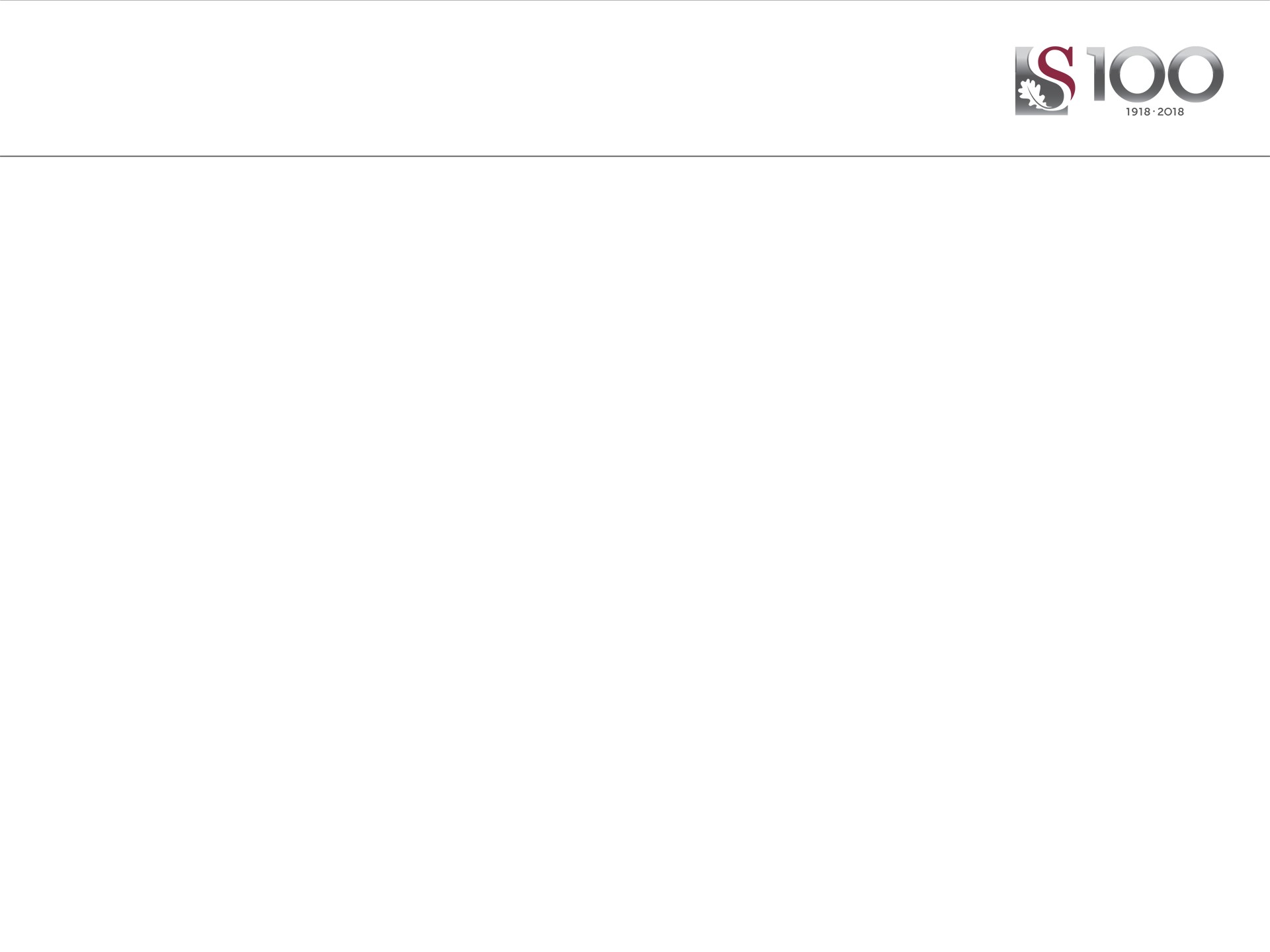 Disaster Recovery plan objectives
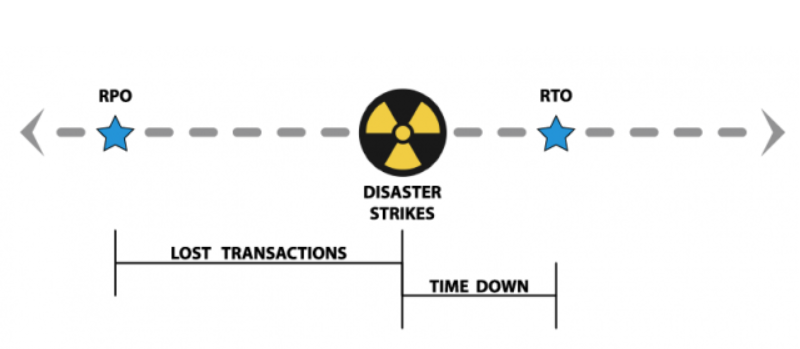 Test DR Plan bi-annually
Test:
Recovery Point Objective (RPO) = 2 h (how much time’s data may be lost)
Recovery Time Objective (RTO) = 8 h (time to recovery from disaster)
Failure to comply with either RPO or RTO for two consecutive DR tests will result in a Service Credit of 20% of annual subscription fees.
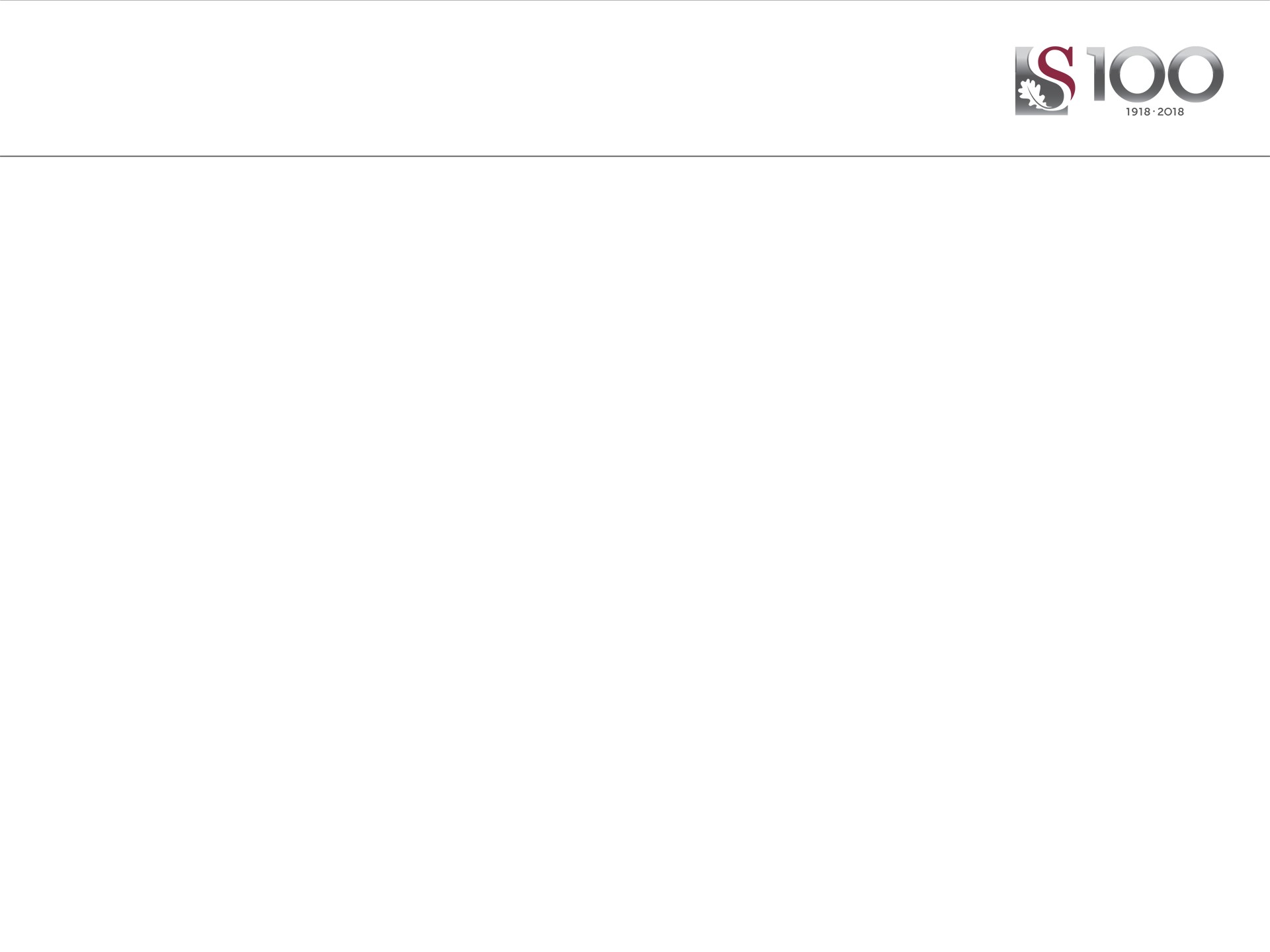 Impacts of SaaS
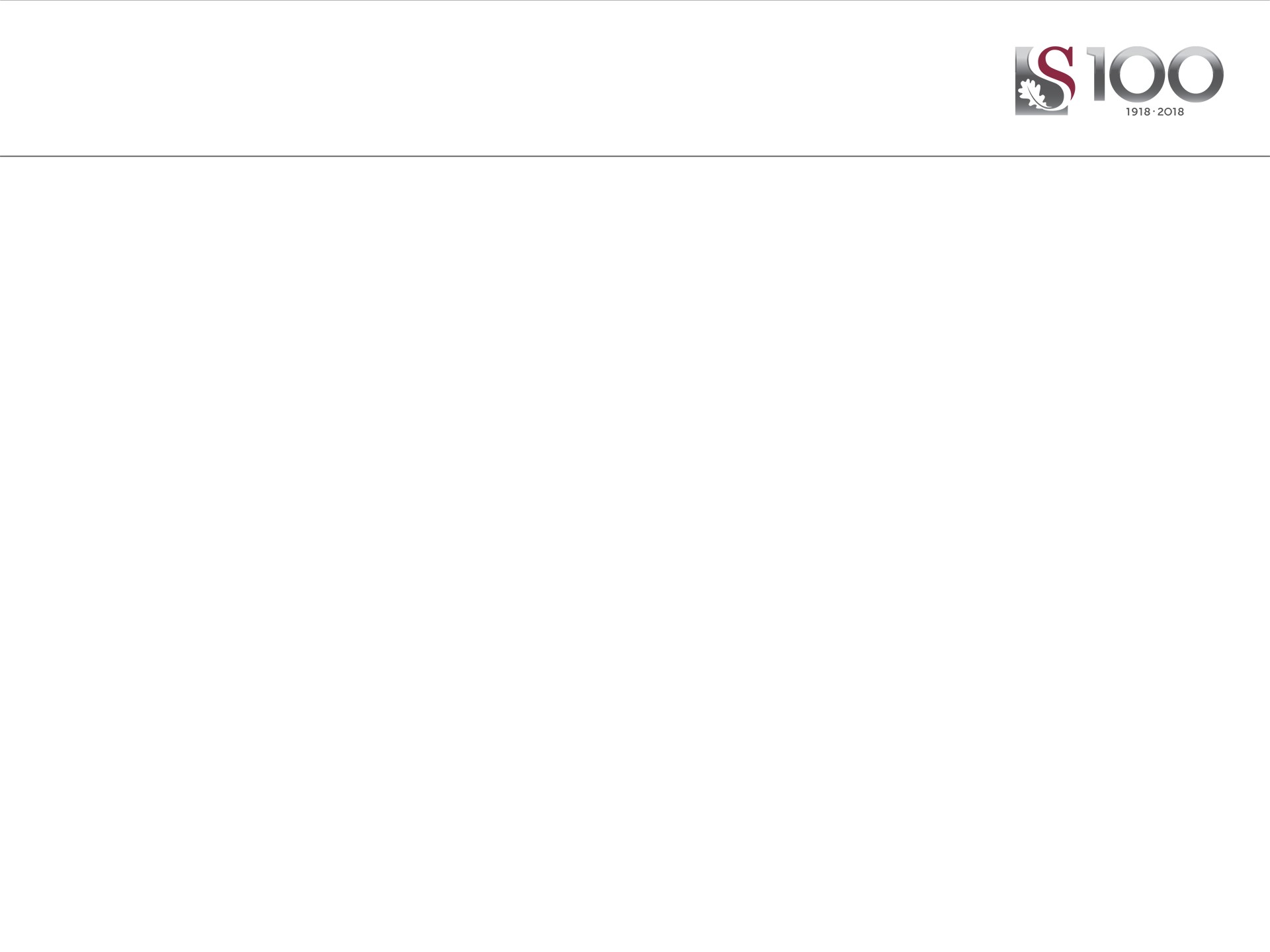 What the goal is not …
[Speaker Notes: Paul Saunders’ presentation On Time, On Budget, Fully Functional & Disappointing: Why Expectations Matter for ERP Success.]
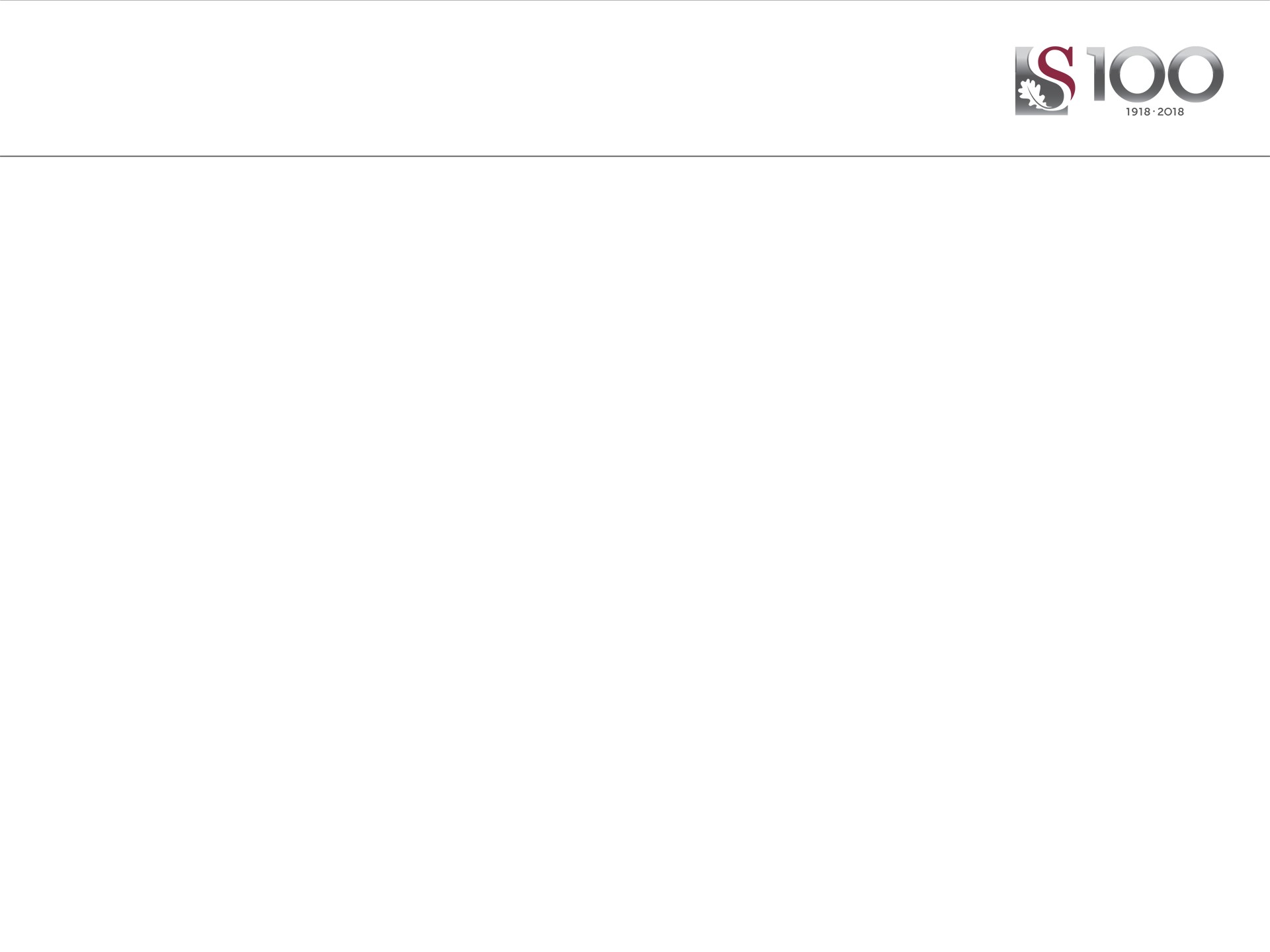 Impacts for PASS division & faculties​
Can only configure, not customise, processes and screens​
Adapt processes to best practice processes​
Change the ways people work​
Commit (best) people during the implementation projects​
Be prepared to take business process decisions during the implementation project​
Functional leaders must lead from the front​
Administrators: from drudgery to high value​
More automation, digitalisation of processes​
But also, higher frequency of testing new releases
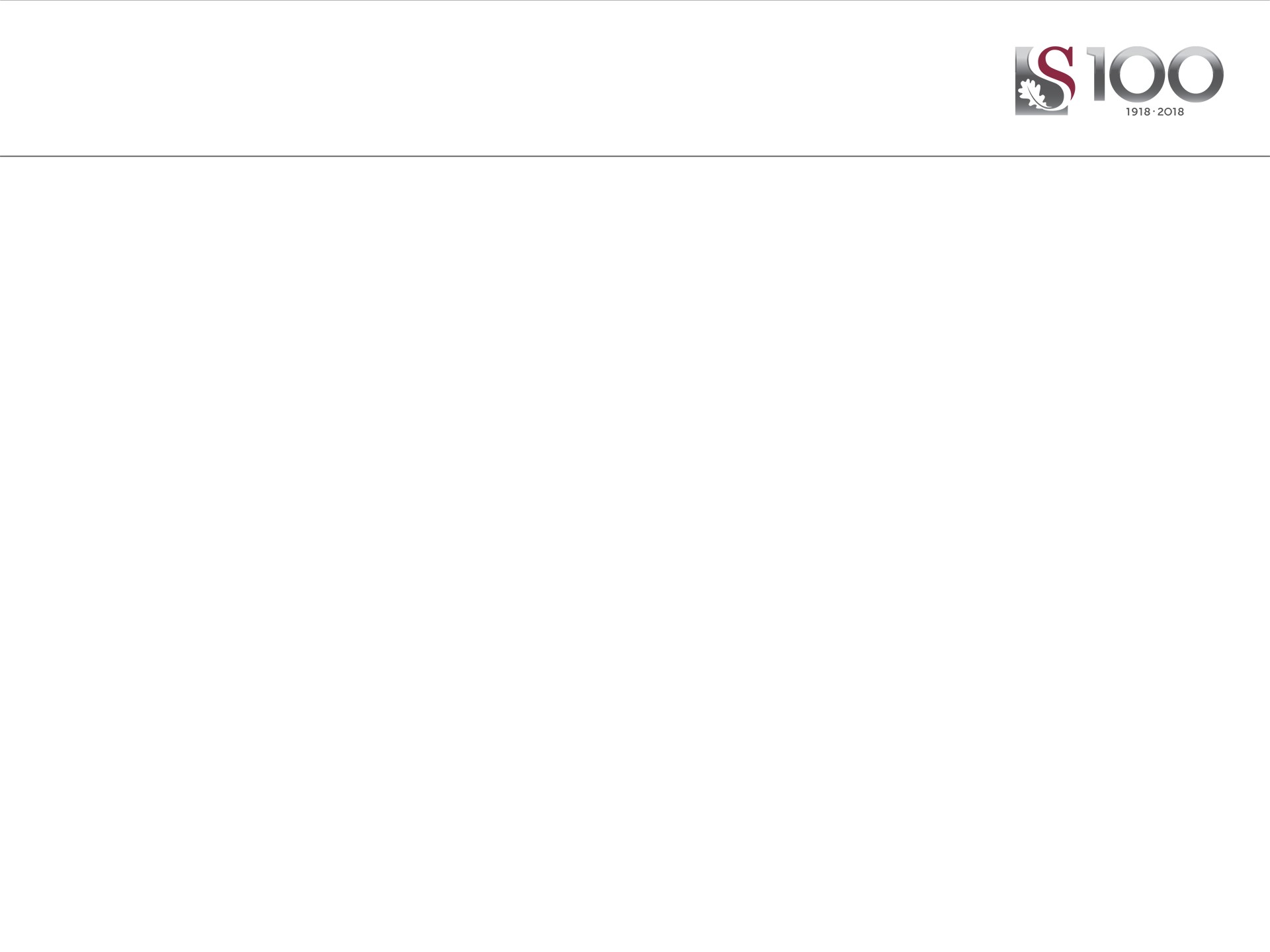 Impacts for the IT Division
Interim project organisation for Institutional Software Solutions (ISS)
Software developers?
System admins and DBAs?
Stronger business analysis practice? Functional users more self-sufficient
Bind functional users into ITIL change and incident management processes
Integration capability becomes crucial (development and operations)
Cloud architecture capability (IT Infrastructure is no longer campus-bound)
Simplifies our information security challenge?
Contract and Vendor Management capability required
Capability to manage cloud SLAs
[Speaker Notes: We are in the midst of a massive transition from a software development house to an organisation that is responsible to providing (procuring and developing, managing) all institutional software solutions. Organisational evolution modelled as 3 eras: previous one, transitional project org with skeleton teams to keep the lights on, future org with new capabilities
Software developers? We were a SW development house. Opportunity to pivot capability to supporting Research and L&T. Different challenges to “enterprise software”. Interesting that this idea has come from the development team itself.
Sysadmins and DBAs? Similar opportunity to pivot to admin of platforms needed by researchers, such as HPCs, laboratory systems, etc. But cloud service admin also poses new challenges, especially monitoring cloud services and cloud SLAs, cloud billing/usage.
BA? Shift away from managing systems on behalf of users to understanding their processes. Also users will become more self-sufficient and require fewer technical interventions from IT. E.g. service configuration could become task of principal users. It could also mean, if the university can afford it, that BAs would be embedded with functional user divisions, but then you lose other things like career paths, standardises processes, practices and toolsets, flexibility, etc.
If principal users are able to change service configurations/processes themselves, and support end-users, then IT change and incident management processes have to bind them in as well. IT is then the custodian of these processes and disciplines which other divisions will have to use and comply with.
What Gartner calls Postmodern ERP comprises disparate applications and services, deployed on-premises and in the cloud; no monolithic ERP suites anymore. The ability to integrate data and processes (create composite processes) across these apps/services becomes a crucial capability, one on which ISS will increasingly focus. You could argue that this is all we’ll do ultimately. But we have learnt that not only must we be able to design and develop resilient integrations (using our Oracle SOA Suite and/or Oracle Integration Cloud and/or others) but we have to be able to OPERATE integrations i.e. monitor them, deal with failures, resolve blockers, help principal users understand where a process fails and how to roll back/recover.
Infrastructure architects must consider IT infrastructure beyond the campus as part of their domain. Focus should include pipes to the cloud data centres, high-speed links with low latency, redundant routes, bandwidth characteristics of SaaS as published by the vendors, placement of integration services, of IAM services, etc.
With the advent of SaaS, the ability to negotiate and manage SaaS contracts, becomes a key capability and competency. SaaS vendors now become integral parts of IT operations and the only levers we will have are the contracts and our relationships with vendors. We need to be on top of Service Levels, having negotiated SLAs that protect your institution. If services go down, we can’t step away and say “it’s the vendor’s fault”; we are responsible for managing the vendor to ensure that service meets the institution’s needs. It starts with contracting.]
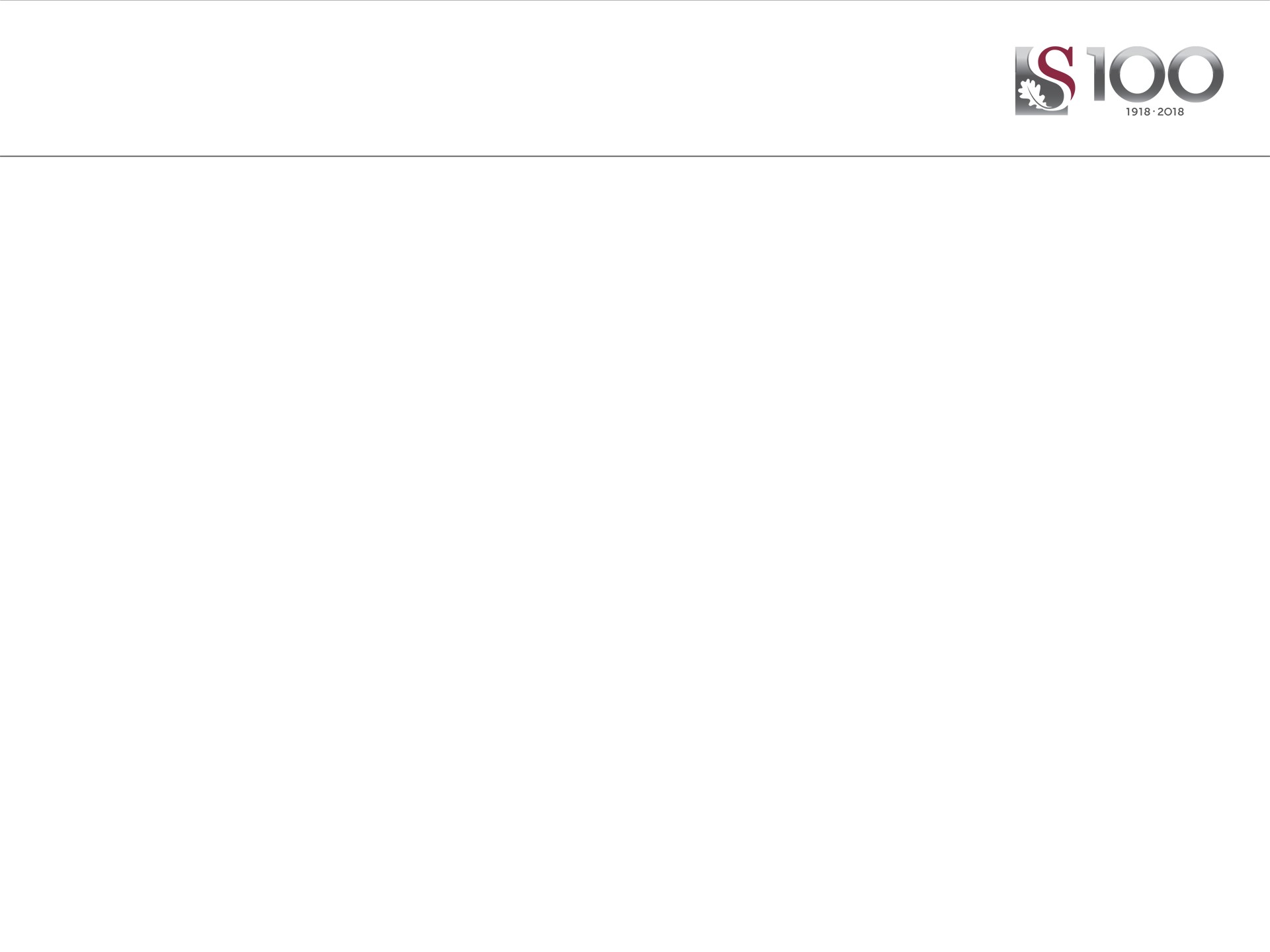 Ralph Pina​
​
ralph@sun.ac.za​